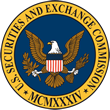 University of Texas - ArlingtonFourth Annual Alumni CPE EventOverview of the SEC and Current PrioritiesAugust 13, 2014
Carlton Tartar 
Associate Chief Accountant
Office of the Chief Accountant
U.S. Securities and Exchange Commission
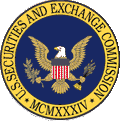 Disclaimer
The Securities and Exchange Commission, as a matter of policy, disclaims responsibility for any private publication or statement by any of its employees.  The views expressed herein are those of the author and do not necessarily reflect the views of the Commission or of the author’s colleagues upon the staff of the Commission.
Agenda
Overview of the SEC
Office of the Chief Accountant
Division of Enforcement
Division of Corporation Finance
Overview of the SEC
Mission of the SEC
To protect investors
Maintain fair, orderly and efficient markets
Facilitate capital formation
Primary Securities Laws
Securities Act of 1933 (‘33 Act)
Securities Exchange Act of 1934 (‘34 Act)
Investment Company Act of 1940 (‘40 Act)
Investment Advisers Act of 1940 (The Advisers Act)
Sarbanes-Oxley Act of 2002
Dodd-Frank Act (2010)
JOBS Act (2012)
SEC Basic Facts
Independent agency
Operates under a bipartisan Commission
Commissioners appointed by the President
Confirmed by the Senate
Has five Commissioners 
Appointed for 5 years
Not more than 3 can be of the same party
SEC Basic Facts (cont.)
Headquarters in Washington, DC
Five Divisions and 20+ Offices
Eleven Regional Offices
4,000+ staff
Current SEC Commissioners
Commissioners meet to…
Interpret federal securities laws
Propose new rules to address changing market conditions
Amend existing rules
Enforce rules and laws
Key Activities of the SEC
Writes rules and regulations that govern securities industry
Requires public companies to
Register public offerings of securities
Disclose financial & company information
Conducts regulatory oversight of key participants in securities industry
Key Activities of the SEC, cont.
Takes civil enforcement actions
Provides facts about registrants
Educational information on the Internet
Documents filed through EDGAR
Works with other organizations
Conducts administrative proceedings
SEC Structure
5 Divisions
Division of Corporation Finance
Division of Trading and Markets
Division of Investment Management
Division of Enforcement
Division of Economic and Risk Analysis
SEC Structure, cont.
22 Offices
Acquisitions
Administrative Law Judges
Chief Accountant
Chief Operating Officer
Compliance, Inspections and Examinations
Credit Ratings
Equal Employment Opportunity 
Ethics Counsel
Financial Management
General Counsel
Human Resources
Information Technology
Inspector General
International Affairs
Investor Advocate
Investor Education and Advocacy 
Legislative & Intergovernmental Affairs
Minority and Women Inclusion
Municipal Securities
Public Affairs 
Secretary
Support Operations
Office of the Chief Accountant (OCA)
Office of the Chief Accountant
Chief Accountant – Paul Beswick
Main groups in OCA
Accounting – Daniel Murdock 
Professional Practice  – Brian Croteau
International – Julie Erhardt
Responsibilities
Principal advisor to the Commission on accounting and auditing matters 
Oversight and monitoring of standard setting
Consultations
Rulemaking, interpretive guidance, and reports
OCA – Accounting Group:Standard Setting
OCA – Accounting Group
Standard Setting
Oversight of activities of FASB
Monitor activities of IASB
Consultations
Staff of the Divisions of Corporation Finance, Investment Management, Trading and Markets, and Enforcement
Registrants (including professional and industry groups)
Auditors
Other regulators
Other activities
Special projects (IFRS Work Plan, special studies)
Staff training
Monitoring of the IASB
Purposes of monitoring
Commission acceptance from FPIs, in their filings with the Commission, financial statements prepared in accordance with IFRS as issued by the IASB without reconciliation to GAAP as used in the U.S.   
Commission staff participation in Standing Committee #1 of the International Organization of Securities Commissions
IFRS Work Plan; next steps as directed by Commission 
Commission participation on IFRS Foundation Monitoring Board
Oversight of the FASB
Commission’s statutory obligation
To define accounting standards for public companies
Role of the private sector
Updated ASR No. 150 (December 1973):  Expressed the Commission's intent to continue to look to the private sector for leadership in establishing and improving accounting principles and standards through the FASB
April 2003:  Commission policy statement (FR-70) recognizing the FASB as a Designated Private Sector Standard Setter, and the FASB’s standards as “generally accepted” for purposes of the federal securities laws, in accordance with Section 108 of the Sarbanes-Oxley Act of 2002
OCA staff tracks the FASB’s standard setting activities on an ongoing basis and maintains regular dialogue to express any potential concerns.
Revenue Recognition Implementation
Final standard was issued in May 2014
SEC Staff will monitor implementation
Related SEC staff guidance and interpretations
SAB 104, SEC Staff Views (EITF D-Topics)
SAB 74 disclosures
OCA – Accounting Group:Consultations
Consultations with OCA’s Accounting Group
Pre-filing basis – requests from registrants
Guidance posted on the SEC’s website: http://www.sec.gov/info/accountants/ocasubguidance.htm
Post-filing basis  
Internal consultations from Divisions of Corporation Finance, Enforcement and Investment Management
Requests from registrants
Requests from PCAOB
Informal consultations 
Accountant-on-call – (202) 551-5300
Through e-mail at oca@sec.gov
Consultations Process
Issue team is assigned with expertise in specific GAAP topics addressed in the request.
Rigorous decision making philosophy applied
Certain triggers require the team to consult with the Senior Associate Chief Accountant, Deputy Chief Accountant, and/or the Chief Accountant
Review processes exist within OCA if the Company disagrees with the OCA view
Company may request an in-person meeting or conference call to discuss its views
Recent OCA Accounting Consultations
Requests over last 12 months:
45% from registrants
42% from within SEC
13% from others (banking regulators, PCAOB, AICPA, industry groups, etc.)
Topics most commonly consulted on:
Revenue recognition (gross vs. net, multiple element arrangements)
Business combinations (push-down, acquirer, business vs. asset, contingent consideration)
Financial assets (loan losses, impairments, valuation)
Consolidation (VIE)
Long-lived assets (goodwill impairment, intangible asset amortization)
Segments
Restatements
Over past five years, total restatements have been relatively stable
Steady  increase in number of revision restatements and decrease in number of restatements filed with an Item 4.02 8-K
Top four accounting issues resulting in restatements:
Debt/equity securities
Cash flow statement
Revenue recognition
Income taxes
Internal Control Over Financial Reporting
COSO’s Project
Updated Framework Issued in May 2013
Core definition and five components are the same
Explicit incorporation of 17 principles and points of focus into the Updated Framework
Expansion of the financial reporting objective to contemplate all types of reporting
Other Guidance and Tools Issued
Internal control over external financial reporting – compendium of approaches and examples
Illustrative tools for assessing effectiveness
Implementation & Transition 
Opportunity to re-evaluate ways to strengthen ICFR
Consider SEC’s 2007 interpretive guidance
Enforcement Division Update
SEC Enforcement Matters
Chief Counsel of OCA also serves as the Enforcement Liaison
Oversees a team of accountants and attorneys
Monitors Enforcement recommendations made to the Commission
Provides/coordinates technical accounting and auditing resources to Enforcement
Ongoing policy discussions with Enforcement that affect accountants
Communicates developments and seeks input from other areas of OCA
Briefs Chief Accountant/Deputy Chiefs on ongoing matters
Formulates consistent and coherent views to be communicated back to Enforcement
Selected Enforcement Matters
Enforcement attention on DC&P, ICFR and audit quality
Recent Auditor Cases / bars of CPAs and firms related to audit quality
Disclosure Controls & Procedures
JPMorgan Settled Action on 9/19/13
http://www.sec.gov/litigation/admin/2013/34-70458.pdf
Internal Control Over Financial Reporting
James Vincent Poti, CPA Settled Action on 12/18/13
Audit Committee Chairs
L&L Energy – Settled action on 3/27/14
AgFeed Industries – Complaint filed on 3/11/14
Selected Enforcement Matters, cont.
Financial Reporting and Audit Task Force
Announced July 2, 2013
Chaired by David Woodcock (FWRO) and Vice-Chair Margaret McGuire (HO)
Acts as an ‘incubator’ to build accounting-fraud cases and hand them over to bigger units for full investigations
Close coordination with OCA and other divisions
Focus on revenue recognition, valuation, capitalized vs. non-capitalized expenses, reserves, acquisition accounting, and performance benchmarks
Enforcement Division will require admissions in certain cases as a condition of settlement
Division of Corporation Finance Update
Division of Corporation Finance – Frequent Areas of Comment
Income Taxes (valuation allowances, earnings permanently reinvested)
Contingencies (surprise disclosures and loss accruals)
Segments (CODM package and aggregation)
Revenue recognition (collectability, multiple element arrangements, gross vs. net)
Goodwill (impairment and disclosures)
Management’s Discussion and Analysis (MD&A)
Division of Corporation Finance –Comment Letter Best Practices
Don’t automatically assume Staff disagrees with your accounting
Prepare a thorough response
Request additional time if necessary
Don’t assume there will be multiple rounds of comment letters and hold back relevant arguments 
Key response to initial comment(s)
If Staff requests or Company proposes revised disclosure, provide detailed examples of proposed revisions
Keep in mind comment letter responses will be publicly released; may request confidential treatment of portions of comment responses. 
Use Division’s Financial Reporting Manual as a resource http://www.sec.gov/divisions/corpfin/cffinancialreportingmanual.shtml
Disclosure Effectiveness
December 2013 report of Review of Disclosure Requirements in Regulation S-K
Provides and overview of current requirements and their development
SEC Staff to develop specific recommendations for updating rules and regulations – will seek input from companies and users
http://www.sec.gov/spotlight/disclosure-effectiveness.shtml
OCA will work with the FASB to improve effectiveness of disclosures and minimize duplication
Companies should examine how they can improve the quality and effectiveness of their disclosures
Refer to 4/11/14 speech by Corp Fin Director Keith Higgins for some practical examples
Questions?
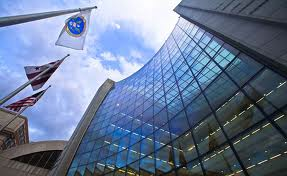 Appendix:IFRS Work Plan – Summary of Findings
IFRS Work Plan 2010 Commission Statement
Commission Statement in Support of Convergence and Global Accounting Standards issued February 2010
Reaffirmed Commission’s strong commitment to a single set of global accounting standards
Instructed the Staff to develop and execute a Work Plan to consider specific issues relevant to a Commission decision to incorporate IFRS
Key Areas of the Work Plan
Whether to incorporate IFRS for U.S. issuers
Sufficient development and application of IFRS for the U.S. domestic reporting system
Independent standard setting for the benefit of investors
How to incorporate IFRS for U.S. issuers (transition)
Investor understanding and education regarding IFRS
Impact on the U.S. regulatory environment
Impact on issuers
Human capital readiness
Final Staff Report
Staff published final report on the Work Plan on July 13, 2012
Final progress report highlights that looking directly to IASB is challenging
An endorsement mechanism is possible, but challenges remain 
Fostering greater consistency in application and enforcement globally
Maintaining U.S. influence in the standard setting process
Funding of the IASB
Final Staff ReportCommission Statement
The Commission has yet to make any policy decision
The Work Plan did not set out to answer the threshold policy question
Additional research and analysis is necessary on the threshold policy question
A timeline for such determination has not been provided.
Benefits of an Endorsement Mechanism
Retain influence on standard setting
Lessen burden of conversion
Retain references to U.S. GAAP
Staff Papers Published Related to Work Plan Execution
2010 Progress Report (October 29, 2010)
2011 Staff Paper – Exploring a Possible Method of Incorporation (May 26, 2011)
Staff Paper – A Comparison of U.S. GAAP and IFRS (November 16, 2011)
Staff Paper – An Analysis of IFRS in Practice (November 16, 2011)
Final Staff Report (July 13, 2012)